Vulnerability of US Non-Irrigated Commodity Crops to Extremes of Weather and Climate
Eugene S. Takle
Professor 
Department of Agronomy
Department of Geological and Atmospheric Science
Director, Climate Science Program
Iowa State University
Ames, IA 50011
US CLIVAR/NCAR ASP Researcher Colloquium
Statistical Assessment of Extreme Weather Phenomena under Climate Change
NCAR Foothills Lab, Boulder, Colorado, USA
June 13-17, 2011
Provocative thoughts
If it weren’t for farmers we would all be hunter-gatherers
Provocative thoughts
If it weren’t for farmers we would all be hunter-gatherers 

Farmers allow the rest of us time to sit around and think about statistics and climate change
Provocative thoughts
If it weren’t for farmers we would all be hunter-gatherers 

Farmers allow the rest of us time to sit around and think about statistics and climate change

Maybe we should help farmers do their job better (or at least as well as in the past)
Provocative thoughts cont’d
No civilization that depended on irrigation for its food supply has survived.
Provocative thoughts cont’d
No civilization that depended on irrigation for its food supply has survived.

It is our self-interest to assess the impact of climate extremes on rainfed agriculture
Overview
Rainfed agriculture; commodity crops of the Midwest
Production and impacts of technology and weather/climate on trends
Climate extremes
Climate conditions leading to changes from “expected yields”
Recent climate changes and farmer adaptations
Farmer weather-related decision calendar
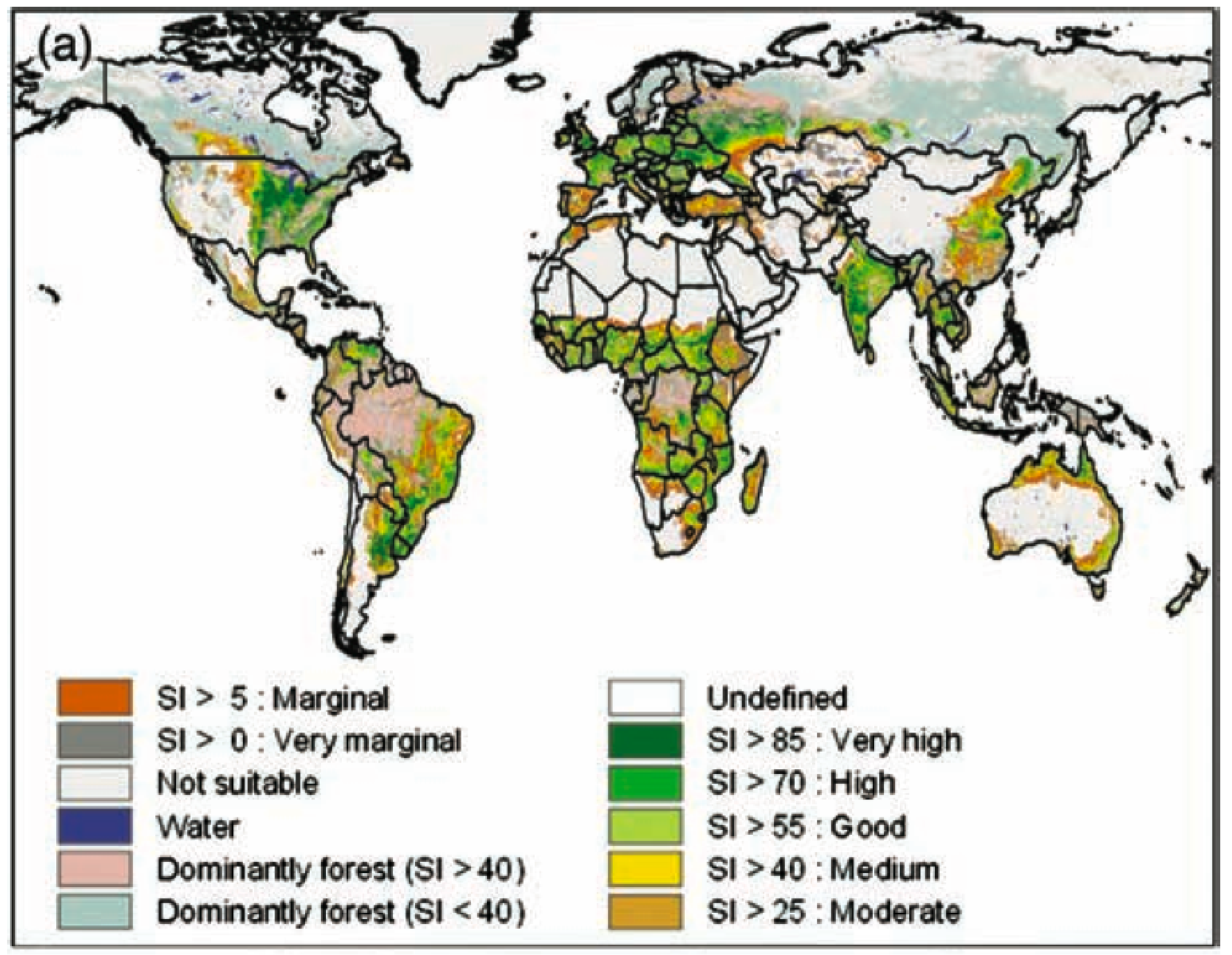 Suitability Index for Rainfed Agriculture
IPCC 2007
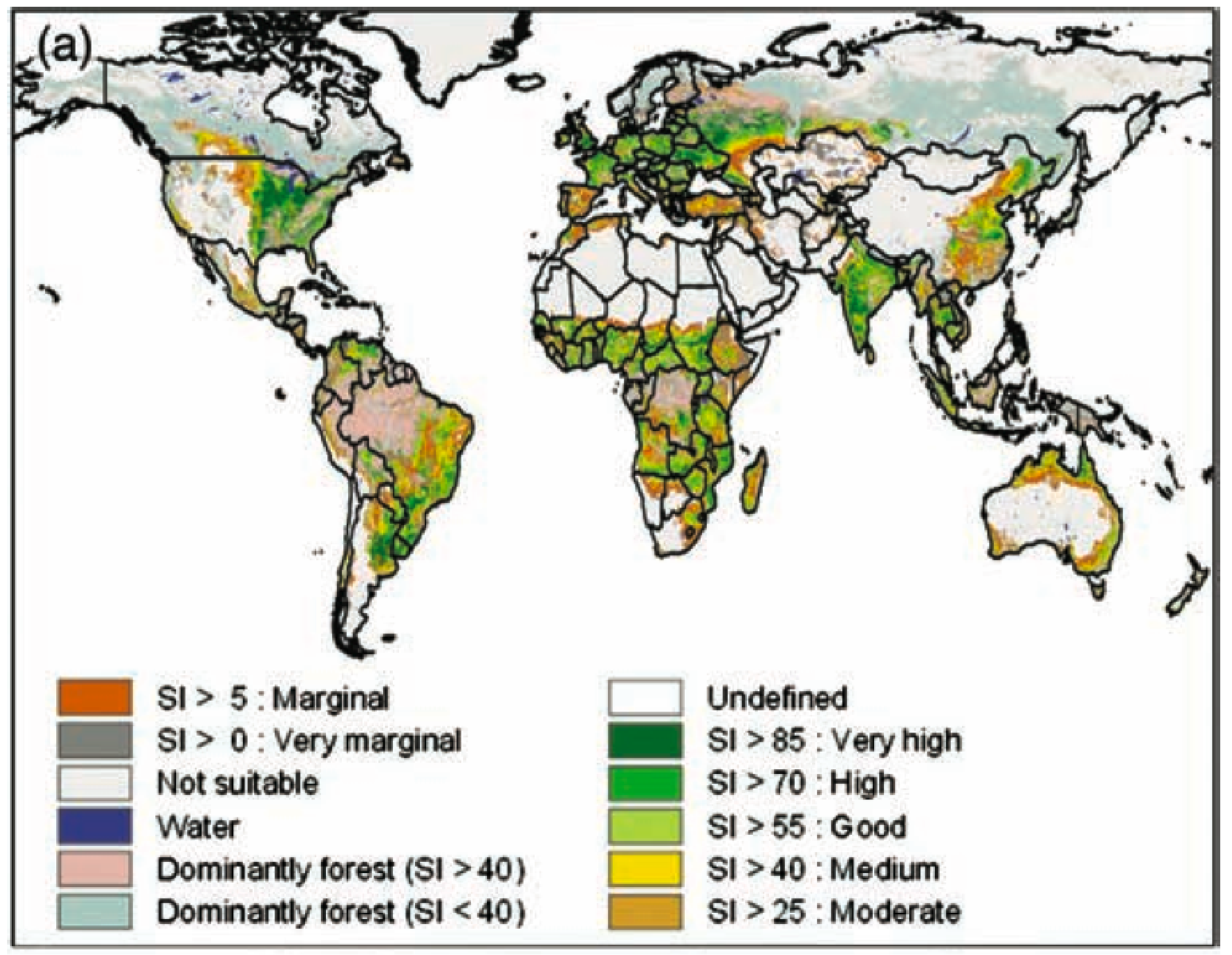 Suitability Index for Rainfed Agriculture
IPCC 2007
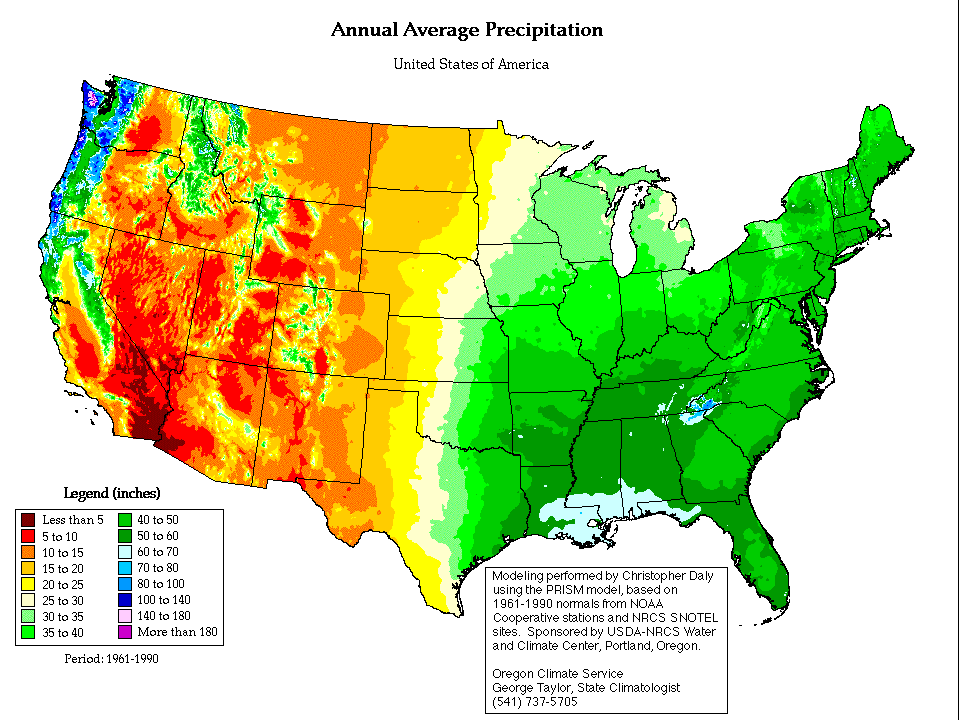 Wheat
Corn and Soybean
US Precipitation climatology
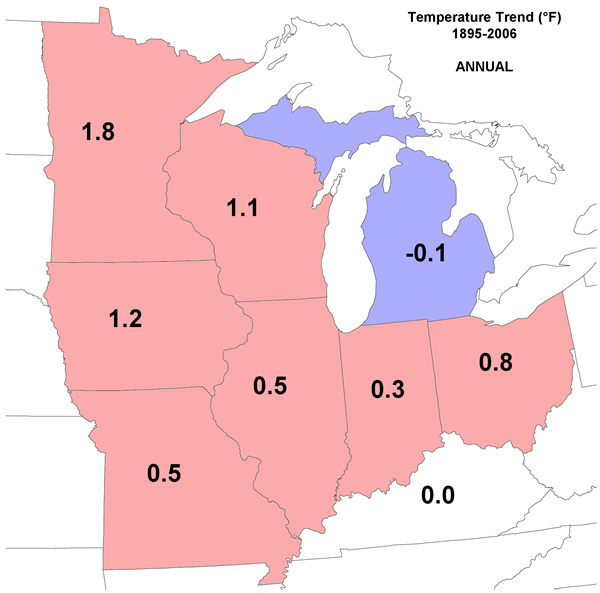 Midwest Regional Climate Center
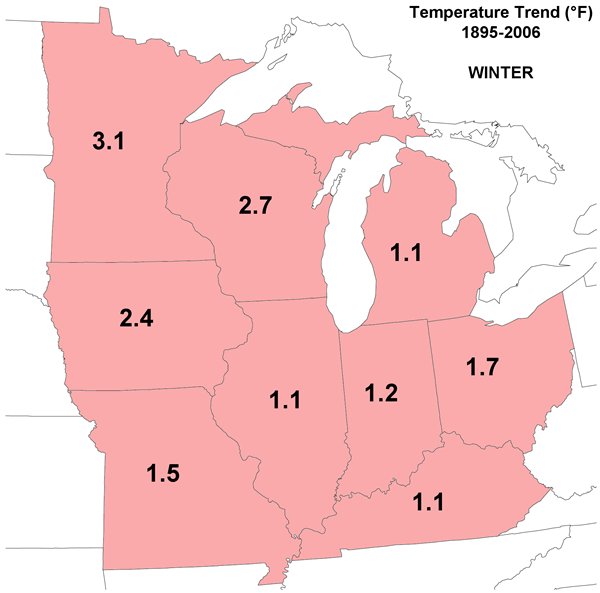 Midwest Regional Climate Center
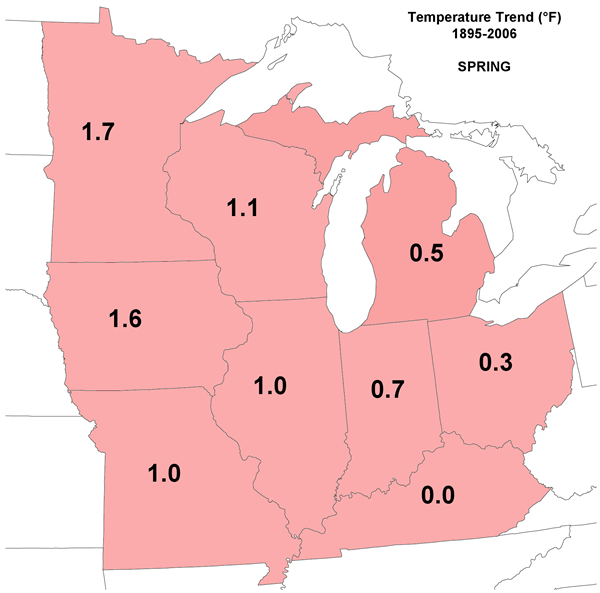 Midwest Regional Climate Center
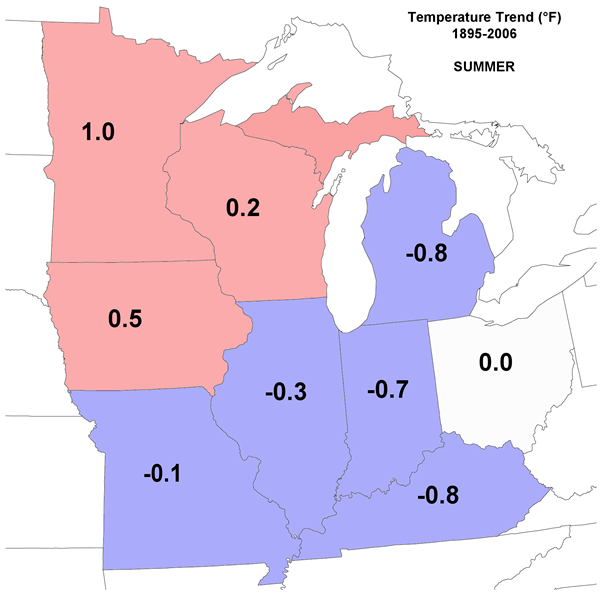 Midwest Regional Climate Center
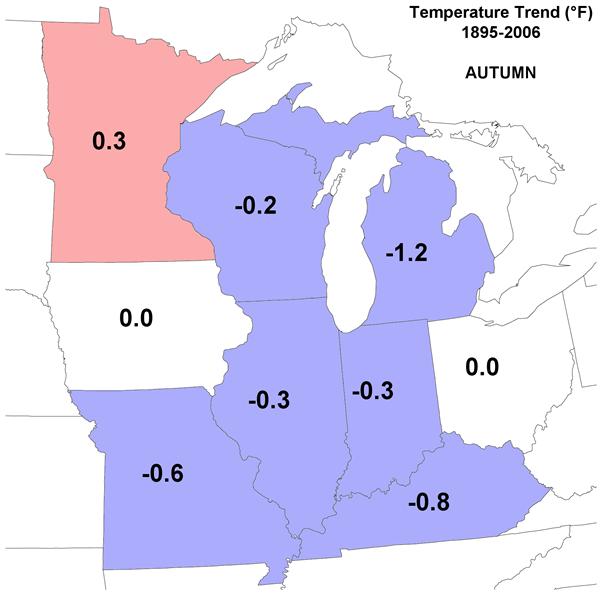 Midwest Regional Climate Center
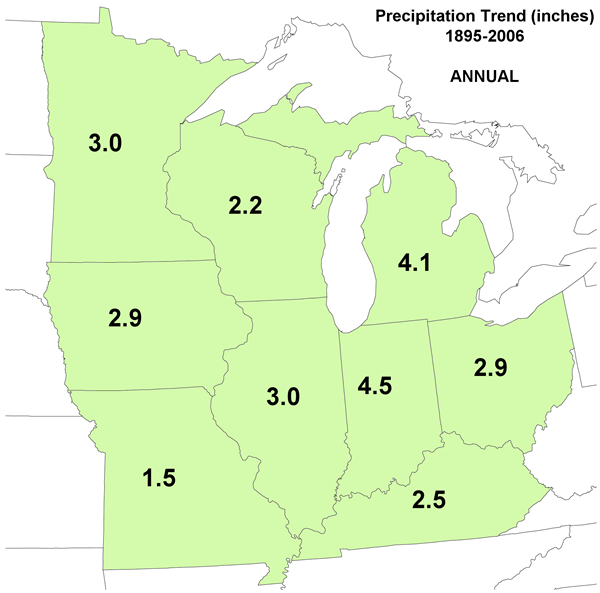 Midwest Regional Climate Center
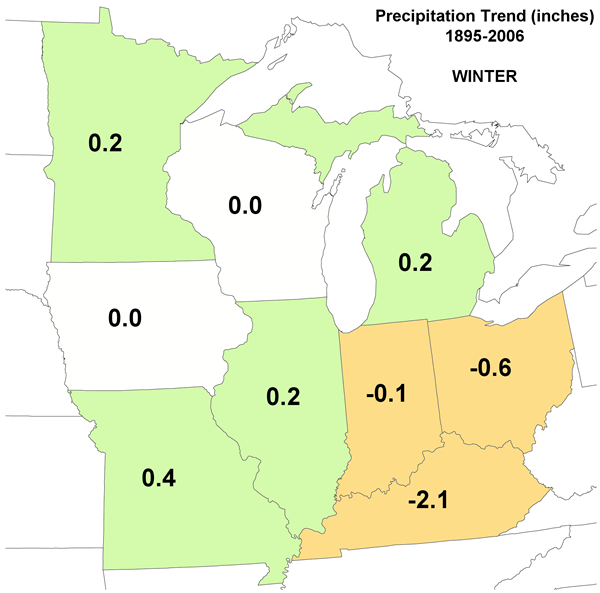 Midwest Regional Climate Center
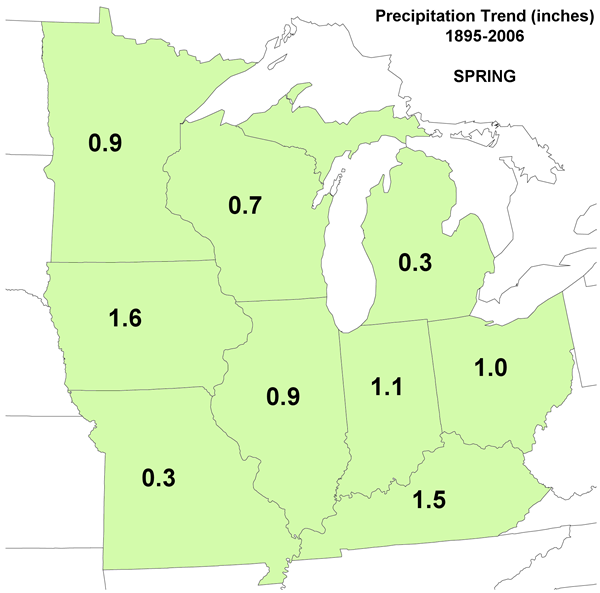 Midwest Regional Climate Center
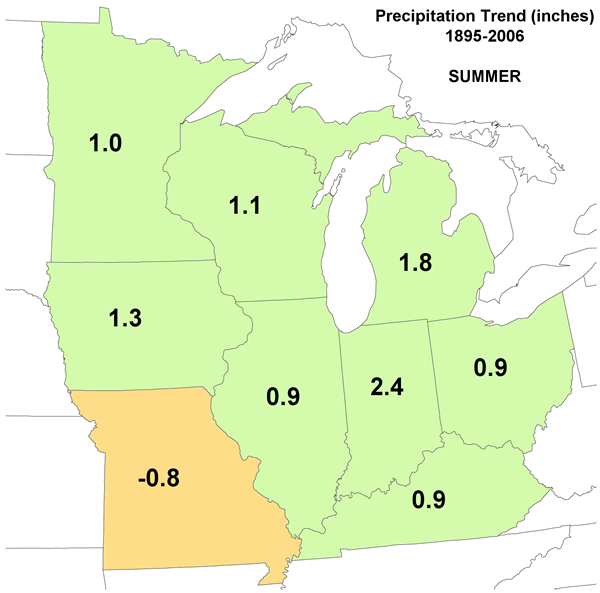 Midwest Regional Climate Center
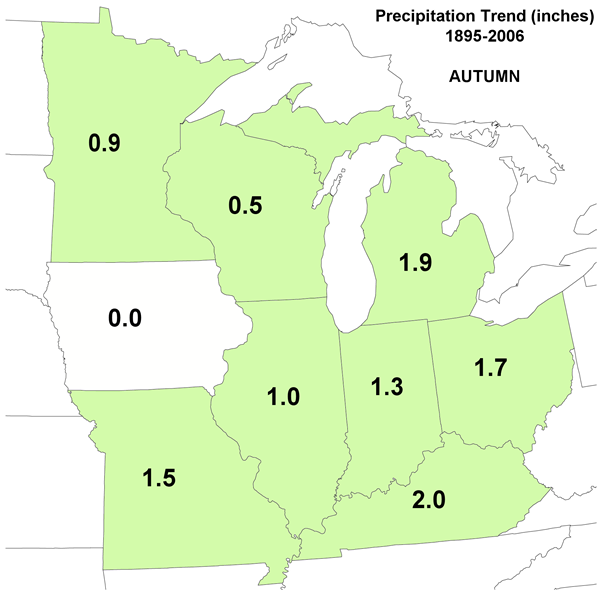 Midwest Regional Climate Center
Commodity Crops
Corn (maize)
Soybean
Wheat
Rice
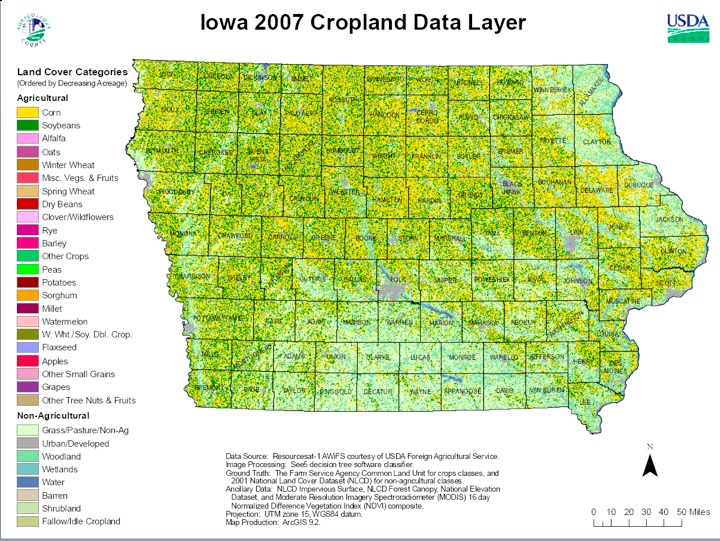 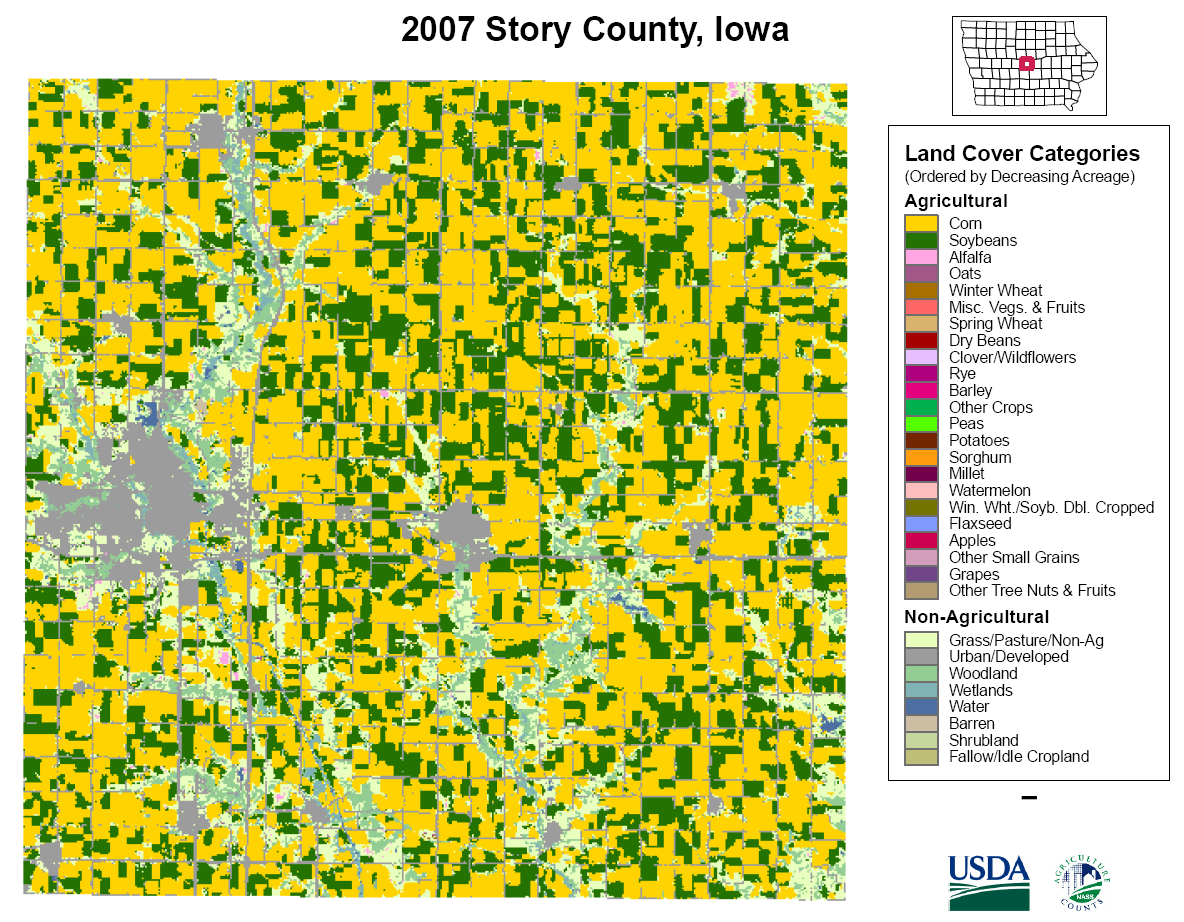 Yield, Bushels per Acre
KR Lamkey
US Corn Yields (Bushels/Acre)
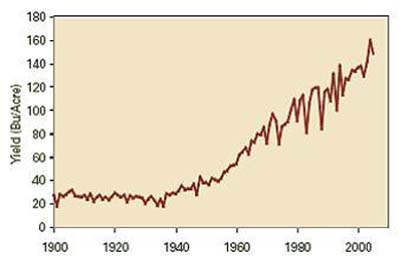 1 bu = 25.5 kg
1 acre = 0.405 ha

1 bu/ac= 63 kg/ha
1.96 bu/ac/y
KR Lamkey
US Annual Corn yields
Chad Hart
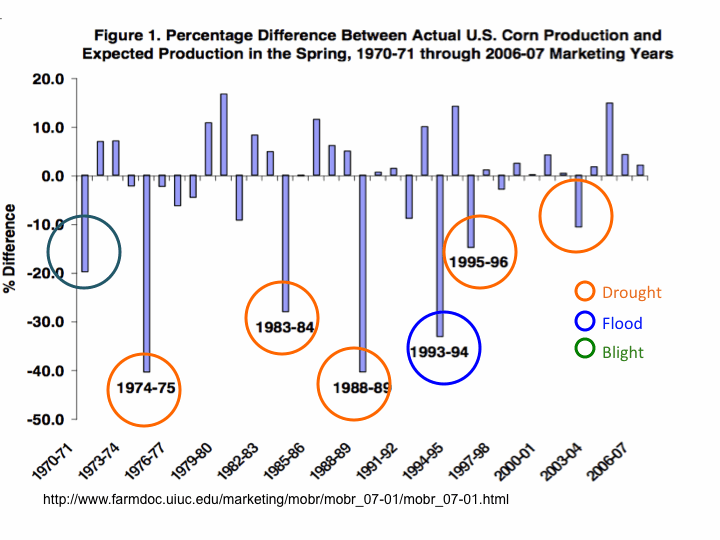 Excess water
Factor						Percent
Cold Winter			   		     0.9
Decline in Price		   		     6.6
Drought			   			   35.5
Excess Moist/Precip/Rain           38.4
Flood				    			     2.6
Freeze			   	    			     0.1
Hail				     			     7.2
Heat				    			     1.2
Hot Wind			    			     0.0
Mycotoxin (Aflatoxin)			     1.0
Plant Disease		    			     0.3
Winds/Excess Win	     			     5.0
Other 			   	     			     1.1
Total							 100.0
Insured Crop Loss for Corn in Iowa*
*Milliman, Inc., based on 1995-2006 data from the Risk Management 
Agency Website (http://www.rma.usda.gov/)
US Annual Wheat yields
Bushels per acre
Chad Hart
US  Wheat Yield Deviation from Expected
Chad Hart
US Annual Soybean yields
Bushels per acre
Chad Hart
US  Soybean Yield Deviation from Expected
Chad Hart
Insured Crop Loss for Soybeans in Iowa*
Factor							Percent
Cold Winter			    			 0.6
Decline in Price		     			 4.8
Drought			   			     56.8
Excess Moist/Precip/Rain	   	     20.2
Flood				      				1.4
Freeze				     				0.1
Hail				    			    13.0
Heat				     			 	0.9
Hot Wind			     				0.0
Mycotoxin (Aflatoxin)		     		0.0
Plant Disease			     			1.1
Winds/Excess Wind	 	     		0.2
Other 				      				1.1
Total				 			  100.0
*Milliman, Inc., based on 1995-2006 data from the Risk Management 
Agency Website (http://www.rma.usda.gov/)
Much of the trend and part of reduced interannual variability is due to technology

But not all…
Yield, Bushels per Acre
KR Lamkey
KR Lamkey
Iowa State-Wide Average Data
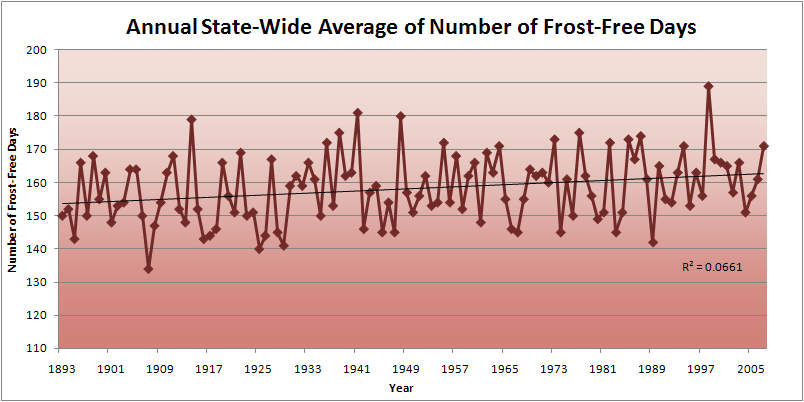 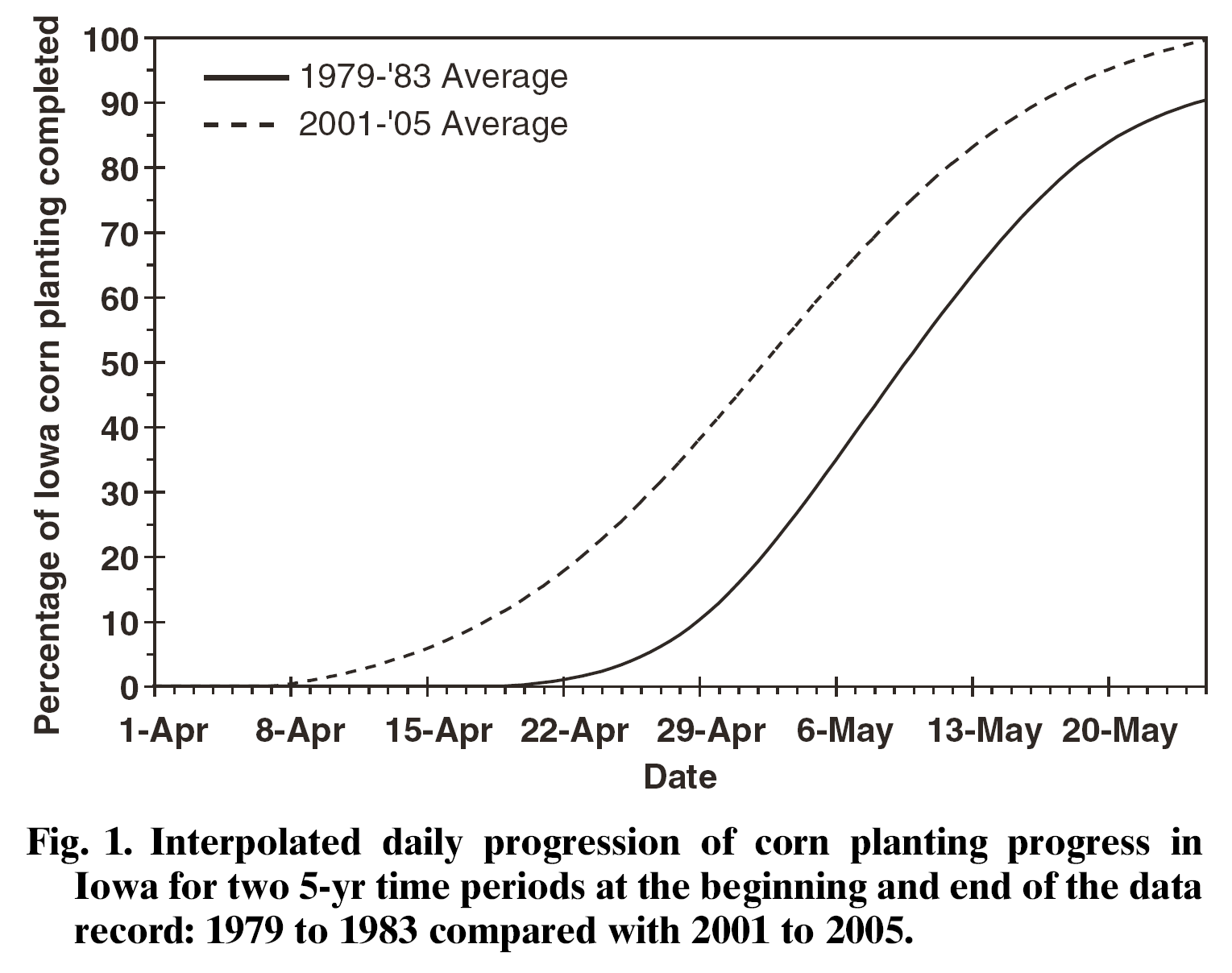 Ave planting date one week earlier
Kucharik. 2006. Agron. J. 98:1544
C Kucharik
Des Moines Airport Data
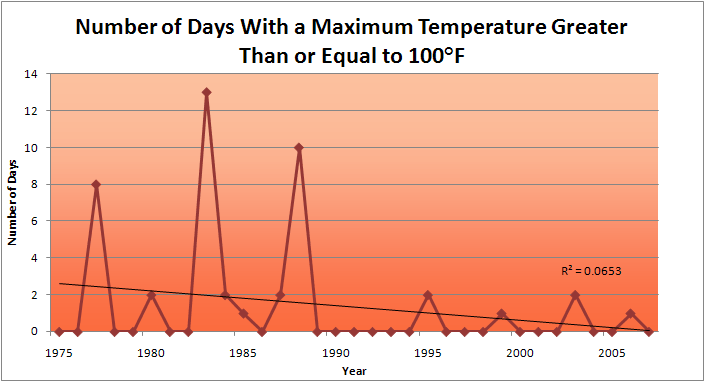 1983:  13
1988:  10
1977:  8
2009:  0
2010:  0
Des Moines Airport Data
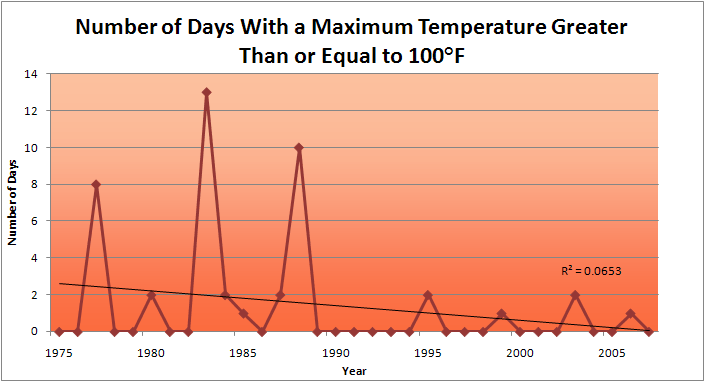 1983:  13
1988:  10
6 days ≥ 100oF in the last 22 years
1977:  8
2009:  0
2010:  0
Observed Summer (JJA) Daily Maximum Temperature 
Changes (K),  1976-2000
Adapted from Folland et al. [2001]
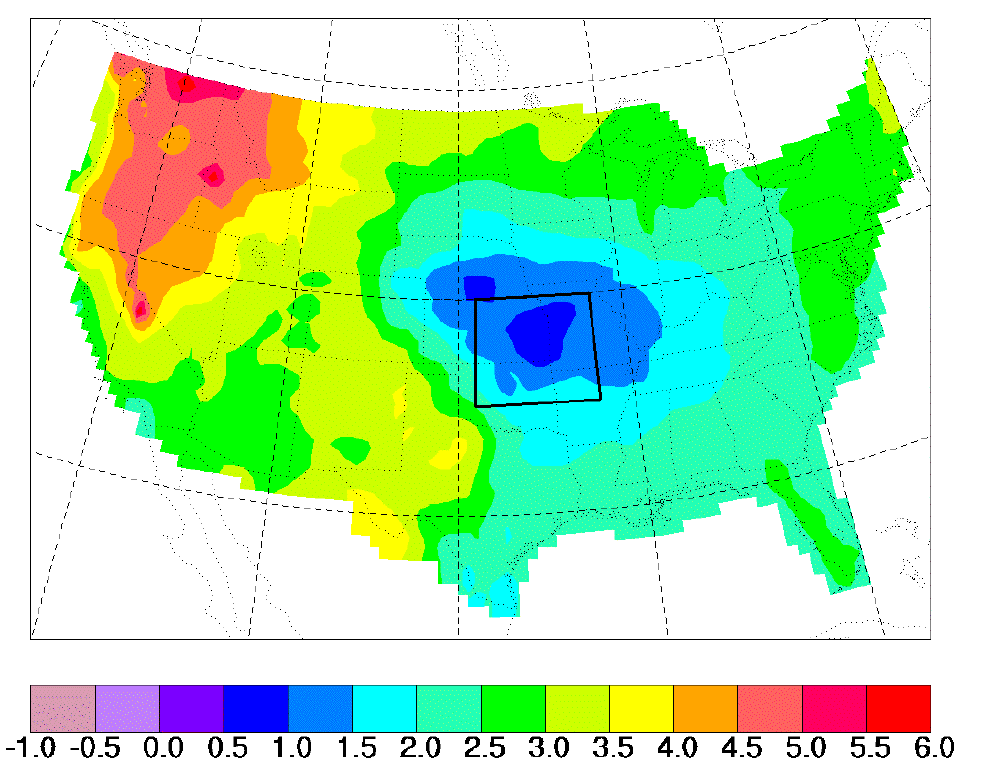 “Warming Hole”:  Regional climate model simulations of changes in daily maximum summertime temperatures between 1990s and 2040s
DTmax (JJA)
˚C
Pan, Z., R. W. Arritt, E. S. Takle, W. J. Gutowski, Jr., C. J. Anderson, and M. Segal,2004:  Altered hydrologic feedback in a warming climate introduces a “warming hole”.  Geophys. Res. Lett.31, L17109, doi:10.1029/2004GL020528.
[Speaker Notes: A feature that corresponds to later 20th century trends.  Not seen in GCMs.  Linked to mesoscale circulation.]
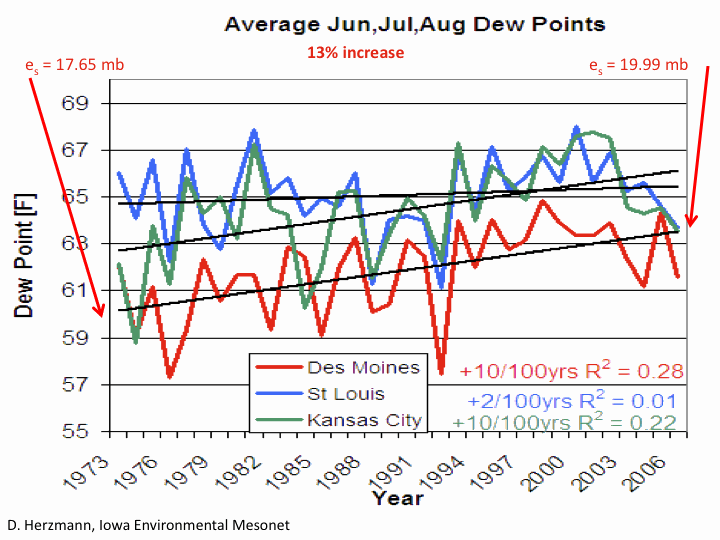 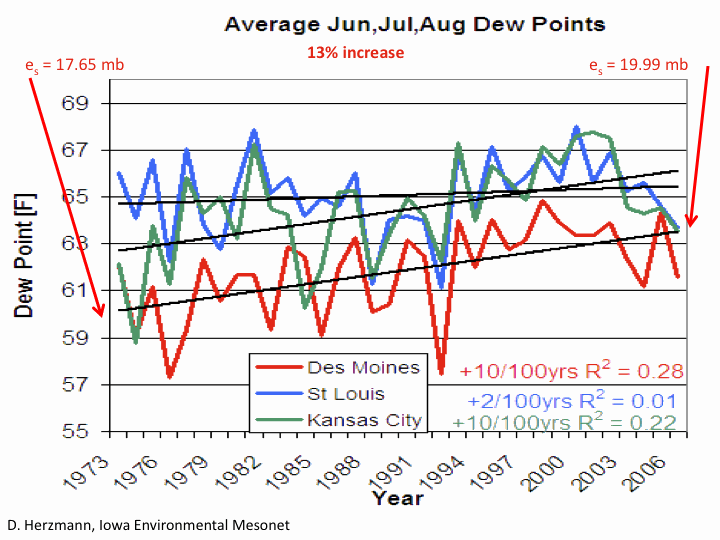 3.5oF increase in Dew Point Temperature
Something is masking summer expression of  the underlying warming
NASA GISS transient model from 1980’s projected little or no warming in summer (Takle and Zhong, 1991)
Iowa State-Wide Average Data
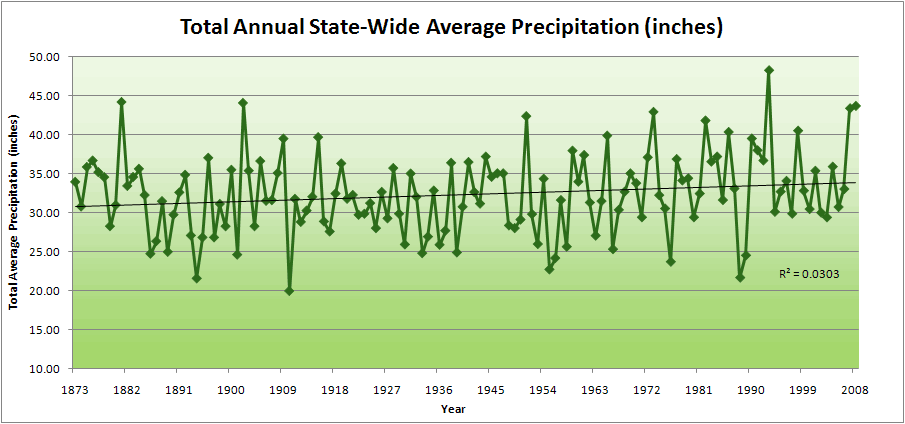 Totals above 40”
8 years
2 years
10% increase
34.0”
30.8”
Cedar Rapids Data
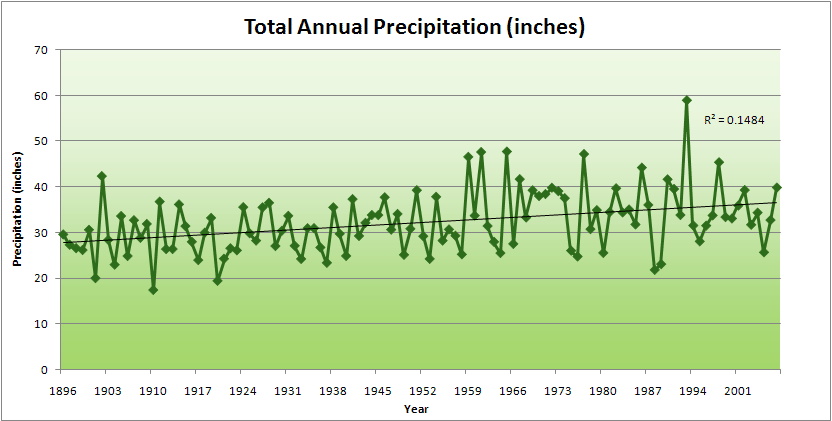 Years with more than 40 inches
11
1
32% increase
28.0”
37.0”
Cedar Rapids Data
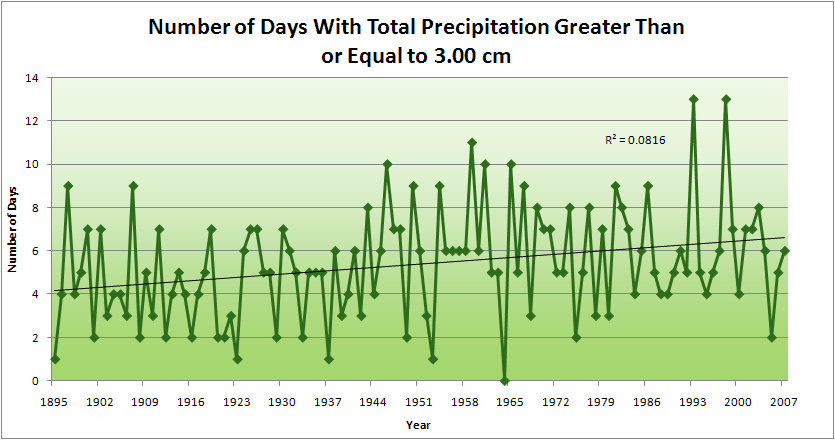 1.25 inches
Years having more than 8 days
13
2
6.6 days
4.2 days
57% increase
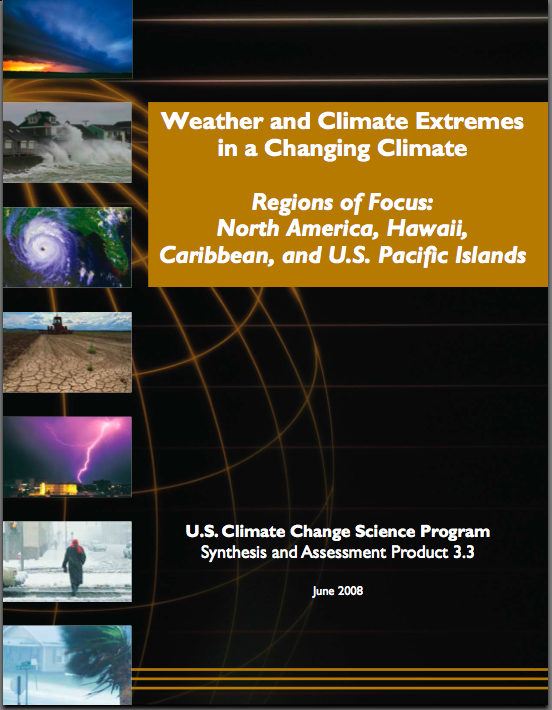 “One of the clearest trends in the United States observational record is an increasing frequency and intensity of heavy precipitation events… Over the last century there was a 50% increase in the frequency of days with precipitation over 101.6 mm (four inches) in the upper midwestern U.S.; this trend is statistically significant “
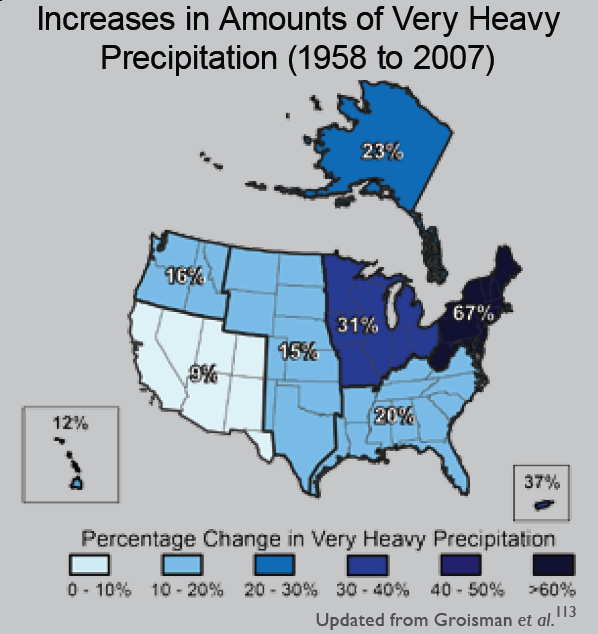 Karl, T. R., J. M. Melillo, and T. C. Peterson, (eds.), 2009:  Global Climate Change Impacts in the United States. Cambridge University Press, 2009, 196pp.
Amplification of the Seasonality of Precipitation
Spring
Fall
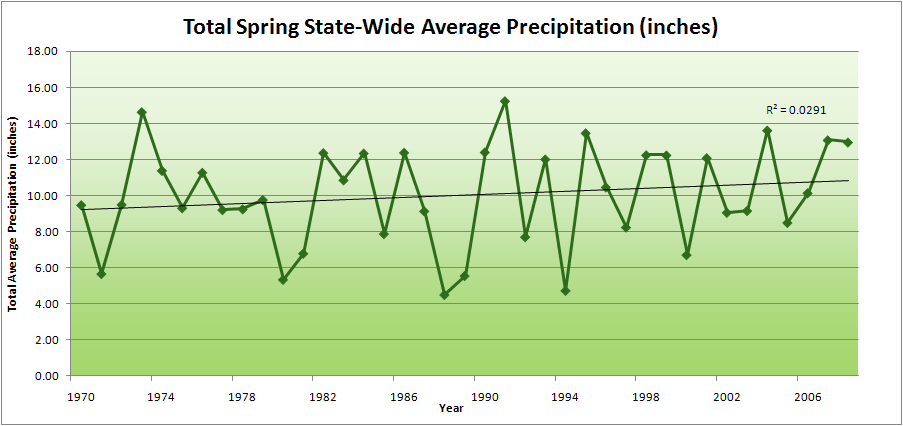 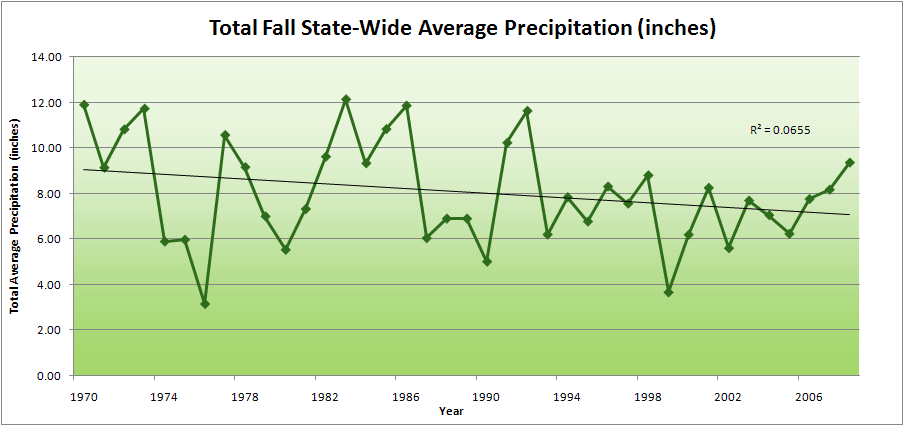 21.2 => 25.3 inches (19% increase)
12.1 => 10.5 inches (13% decrease)
Summer
Winter
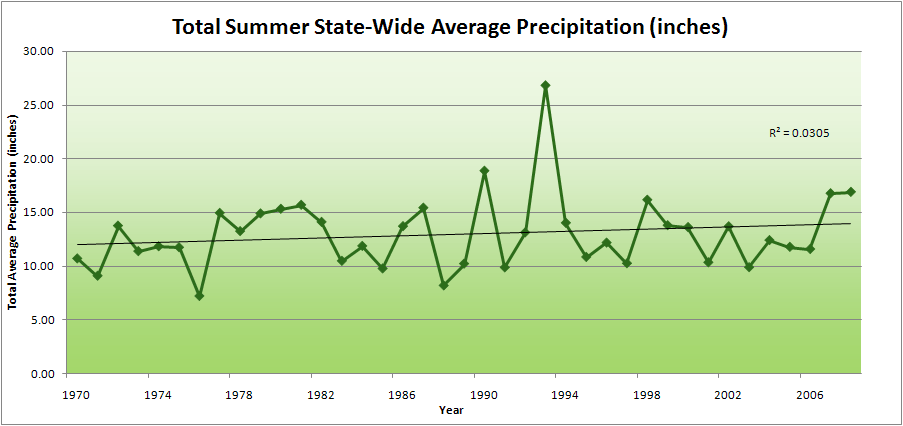 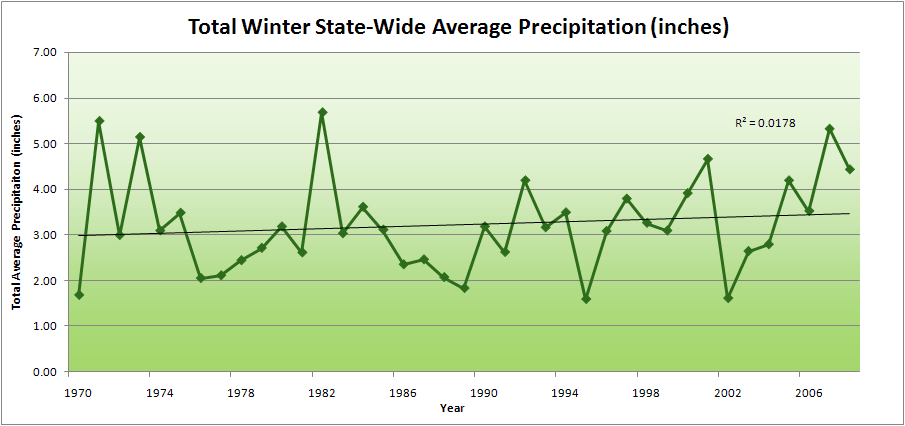 Amplification of the Seasonality of Precipitation
Spring
Fall
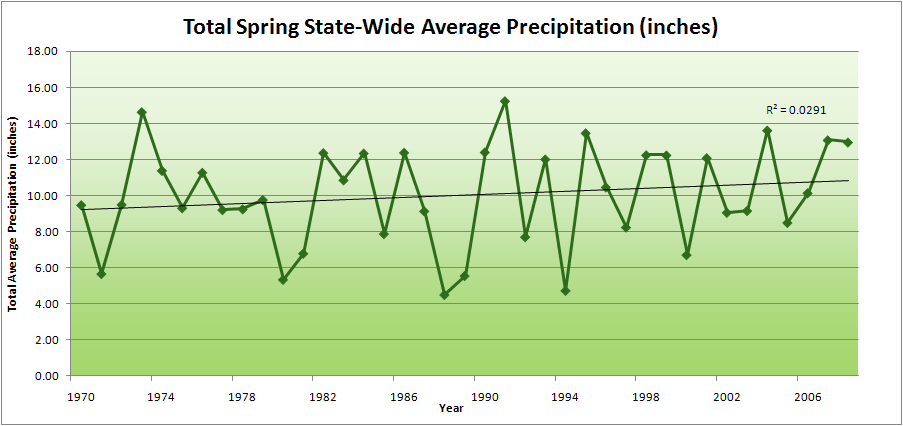 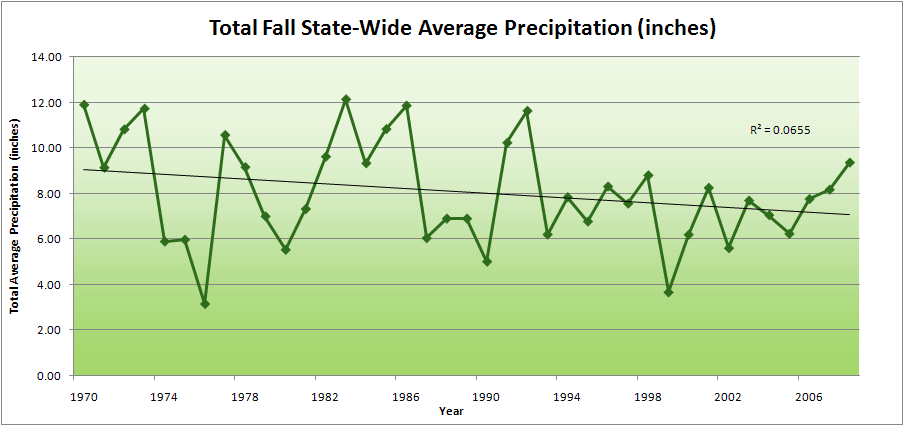 21.2 => 25.3 inches (19% increase)
12.1 => 10.5 inches (13% decrease)
Summer
Winter
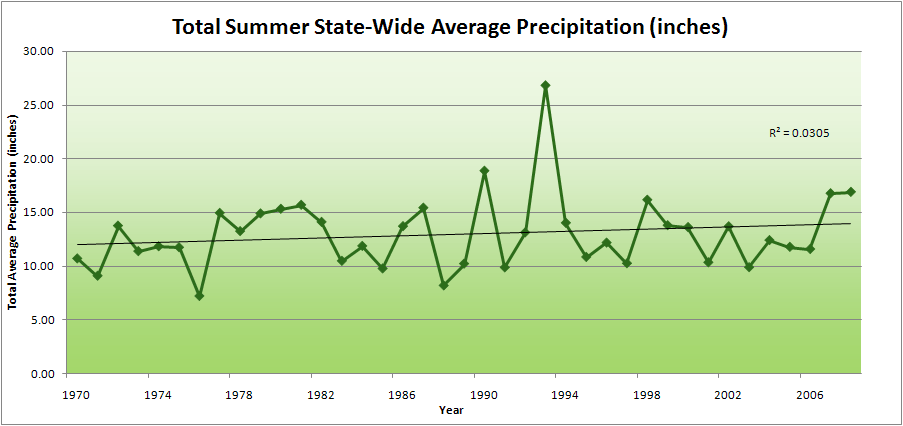 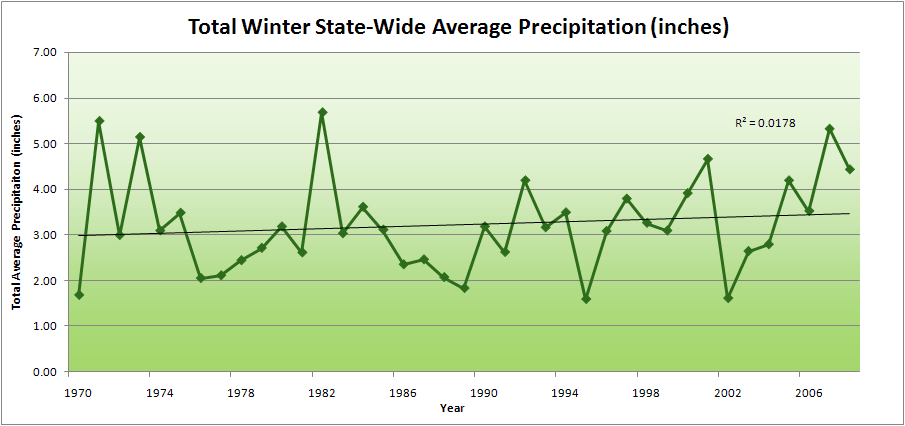 NASA GISS model from 1980’s projected little or no warming in summer (Takle and Zhong, 1991)
July Cloud Cover, Des Moines
JJA Cloud Cover, Des Moines
Iowa Agricultural Producers are Adapting to Climate Change:
Longer growing season:  plant earlier, plant longer season hybrids, harvest later
Wetter springs:  larger machinery enables planting in smaller weather windows
More summer precipitation:  higher planting densities for higher yields
Wetter springs and summers:  more subsurface drainage tile is being installed, closer spacing, sloped surfaces
Fewer extreme heat events:  higher planting densities, fewer pollination failures
Higher humidity:  more spraying for pathogens favored by moist conditions. more problems with fall crop dry-down, wider bean heads for faster harvest due to shorter harvest period during the daytime.
Drier autumns:  delay harvest to take advantage of natural dry-down conditions
HIGHER YIELDS!!
Is it genetics or climate?  Likely some of each.
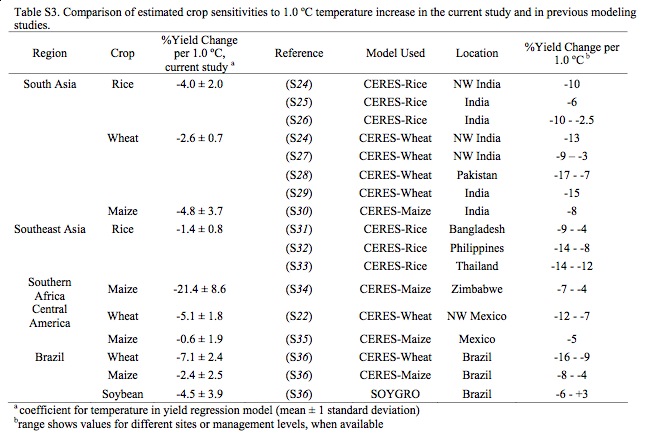 Lobell et al., Science 2008
Ninth Climate Prediction Applications Science Workshop draft report
Ninth Climate Prediction Applications Science Workshop draft report
Issue      			Met condition     				Lead time	Decision

Soil compaction	rain 4/25-5/15					1-2 days		to do field work
Hail damage		hail occurrence				2 mo		ins	
Fertilization		winter soil T, summer rain		6-9 mo		fall/spr appl, amt
Pest managemnt	dew duration, multiple stress		6-9 mo		chem purch
Field work days	rain 4/15-5/15					3-6 mo		corn=>soy, mkt
Pollination failure	heat 7/15-7/30				6 mo		corn=>soy, mkt
Drought			extnde heat &no rain, Jun-Aug	6-9 mo		corn=>soy, ins, mkt
Freeze			T< 0oC						3-6 mo		ins, mkt
Growing deg days	T > 10oC						3-6 mo		mkt
Nighttime temp	Tmin consistently > ~20oC			3-6 mo		mkt
Rental agreemnts	favorable weather 				12 mo		change rates
Adaptive mngmnt	local climate change			1-3 yr		change machinery		

Prices			global weather				6-12 mo		cornsoy, mkt
Prices			global weather				1-3 yr		machinery purchase
Prices			global climate					1-3 yr		land purchase
Soil erosion		heavy precip					1-5 yr		conserv. practices
Waterlogged soil	increased precip				5-10 yr		install subsoil drain tile
For More Information
Contact me directly:
			gstakle@iastate.edu
Climate Science Program website:
			http://climate.engineering.iastate.edu/
Current research on regional climate and climate change at the ISU Regional Climate Modeling Laboratory:
	 		http://rcmlab.agron.iastate.edu/
North American Regional Climate Change Assessment Program:
			http://www.narccap.ucar.edu/
Iowa precipitation analysis and simulation is a collaborative project under funding from the Iowa Flood Center (http://www.iowafloodcenter.org/)
Or just Google Eugene Takle